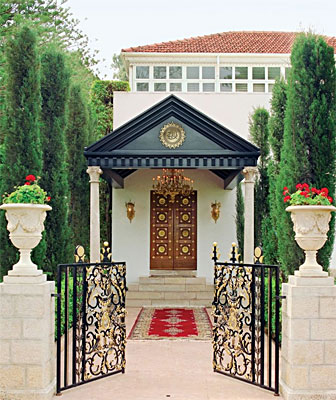 Approaching the Writings of Bahá’u’lláh
Steven Phelps
WILMETTE INSTITUTE WEBINAR, 9 February 2020
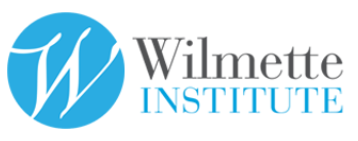 2
Last time:
of 14
Background to this presentation:
August 18, 2019 WI Webinar:  The Writings of the Báb
http://wilmetteinstitute.org/overview-of-the-writings-of-the-bab/
3
This time:
The Writings of Bahá’u’lláh:  The “Most Great Ocean”
Complete the trilogy of Central Figures:  The Writings of Abdu’l-Bahá
Address challenges:
Access
What is out there?
“Chart the coastline”
Content
What does it say?
“Plumb the depths”
4
Challenges on the path of approach:The Writings of Bahá’u’lláh
Access  
Both original texts and translations are scattered, uncoordinated (beyond the BWC)
Majority of original texts (~55-60%) in Arabic
Majority of texts (>90%) are untranslated
For those wanting an exhaustive and systematic study:  where do they begin and where do they end?  And where can I find them?
Content
Size:  ~6 million words (vs. ~5 million for the Báb)~20,000 surviving works (vs. ~2,000 for the Báb)
Uncharted vastness discourages the approach
5
The goal
Create two aids for advanced study
1. Facilitating access:  catalog the accessible sources
Exhaustive list of what we presently have access to
Both original texts and translations:  focus is on original texts
Spreadsheet method:  see previous webinar
Include all three Central Figures
2. Exploring content:  thematic reconstructions
Multiple approaches possible
6
Caveat lector
This is not an “introduction”:  Familiarity with the Central Figures and their principal works is assumed

First, get one’s bearings…
I.  Take the sequence of Ruhi courses
II.  Read the available published literature at bahai.org/library/
…before heading into uncharted waters
III.   This resource:
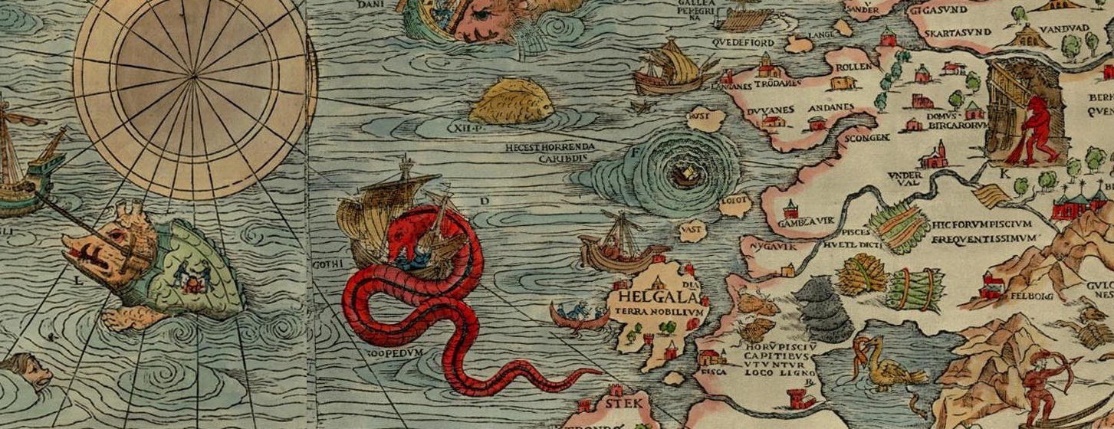 7
Primary sources for the inventory
Existing lists of Bahá’u’lláh’s Writings, in English
Shoghi Effendi’s “Best-Known Works” list from the old Baha’i World volumes.  ~150 items
“Leiden List”  ~500 items total:  2.5% of the total.  Last update >10 years ago.  

Core resources
Bahá’í Reference Library  (https://www.bahai.org/library/) 
Iranian Bahá’í National Archives (INBA) (>100 volumes, http://www.afnanlibrary.org/docs/persian-arabic-mss/inba/)
British Library (>50 volumes)
Misc. publications, scanned and digitized in Arabic/Persian/English.  www.bahailib.com etc.
Misc. publications still in paper form.
“internet-original content”:  Misc. web sites such as www.bahai-library.com, personal web sites
8
Results of the inventory
Availability:
The Báb:  ~25% in public domain in original languages
Bahá’u’lláh:  ~75% 
‘Abdu’l-Bahá:  ~40%









Reported utterances
A few thousand more (mostly ‘Abdu’l-Bahá)
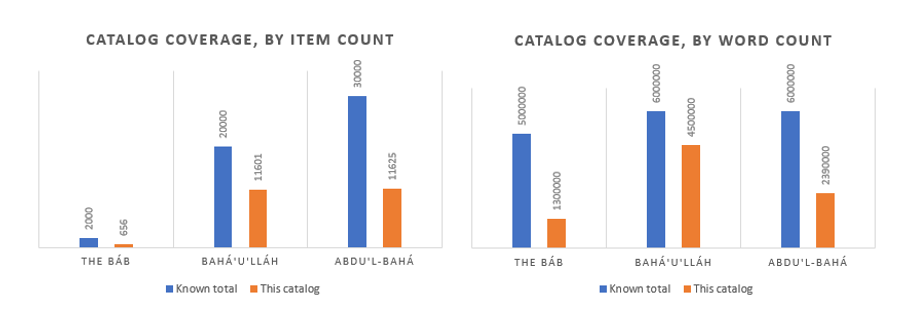 9
Accessing the inventory (~50MB pdf)
http://blog.loomofreality.org/
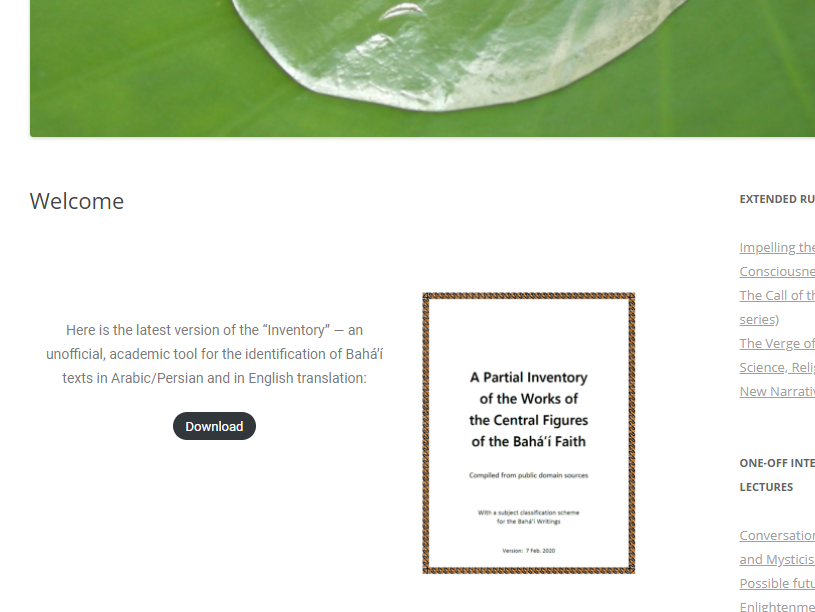 10
Parsing catalog entries
http://blog.loomofreality.org/
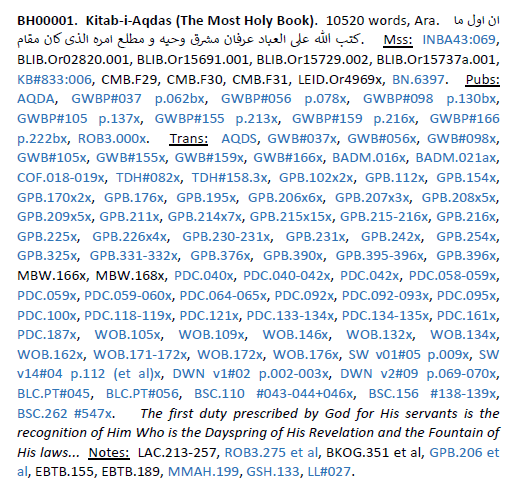 ID
Title
Word Count
Language
First line (Ara/Per)
Manuscripts (Ara/Per)
Publications (Ara/Per)
Translations (Eng only)
First line in translation
Notes
Hyperlinks

Intended as a scholarly tool:  assumes acquaintance with original languages, source criticism.
11
Some use cases
Lookup from source reference (e.g., “GWB#050”)
Refer to bibliography for source code abbreviations
Lookup from words/phrases in first line
Systematic readthrough  
Longest-to-shortest, shortest-to-longest
Browse titles (from index)
Browse questions (from index)
Collation of original text from multiple manuscripts
May be useful when authorized text at Bahá’í Reference Library does not exist
http://blog.loomofreality.org/
12
Next step:  Content(appendix to the Inventory)
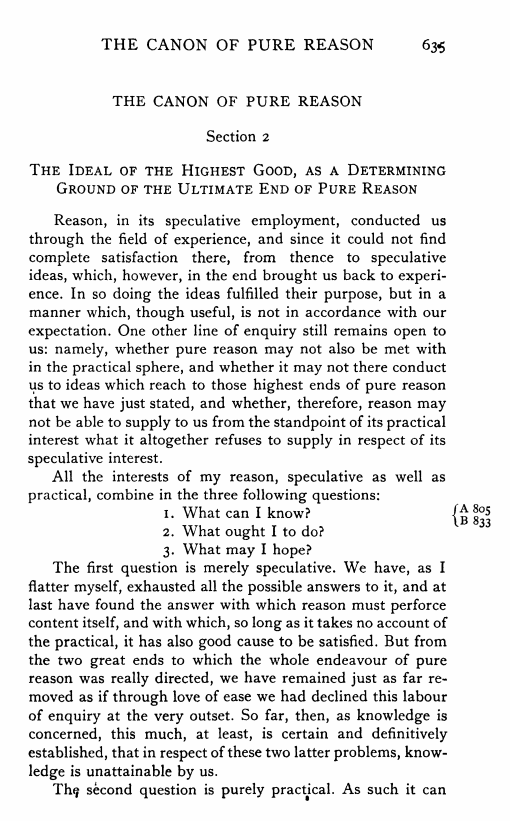 Kant’s Critique of Pure Reason
What can we know?
What should we do?
What may we hope?
A classificationscheme
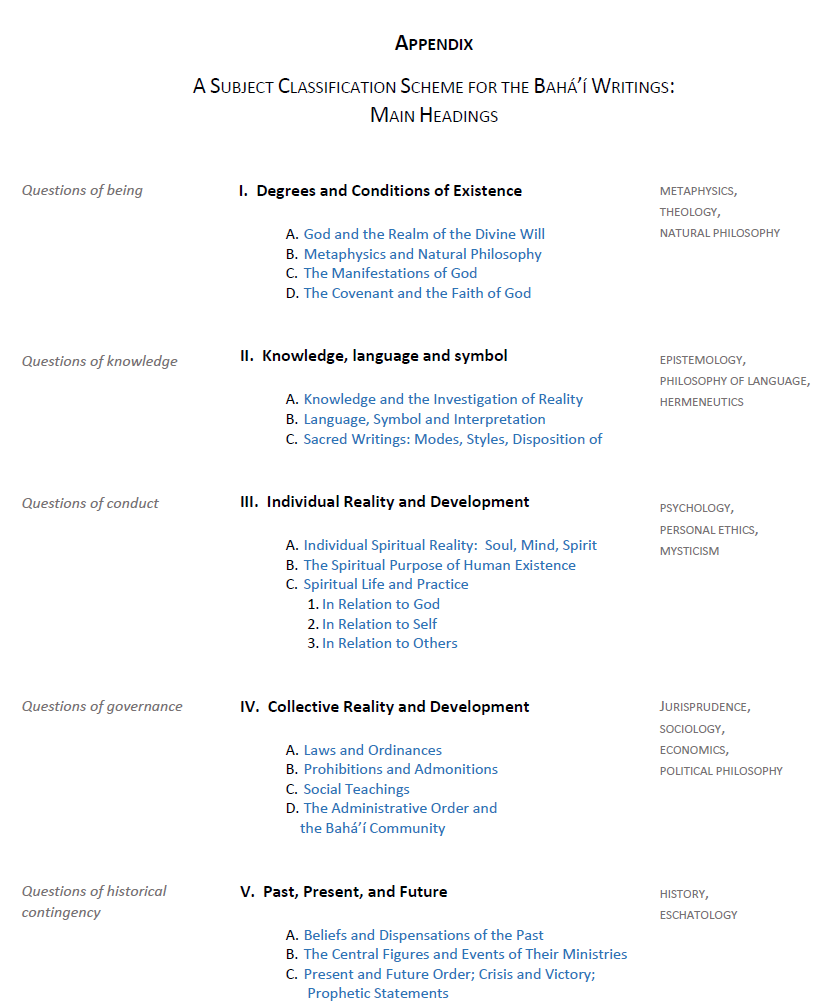 13
What can we know?
What are the ultimate things to know about?
How do we know them?  How does language function as a vehicle for the transmission of knowledge?


What should we do?
As individuals, in relation to ourselves, others, the Truth?
As groups of individuals that need to both cooperate and compete?


What shall we hope?
Where did we come from, and what kind of a world are we creating?
Classification:sub-categories
14
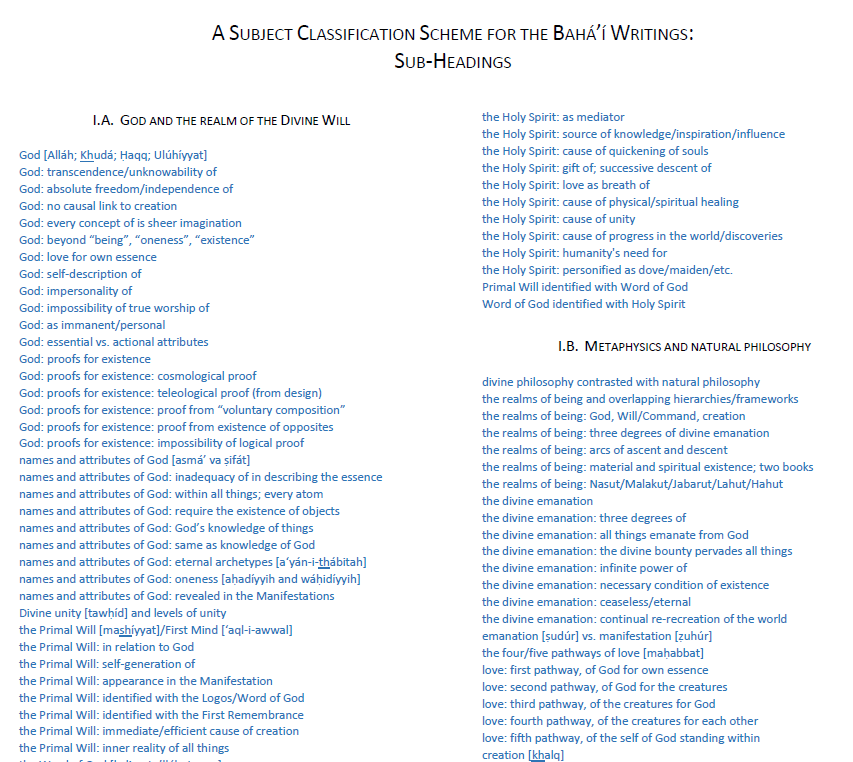 Links to thematic compilations of extracts
Shoghi Effendi, Universal House of Justice heavily referenced here